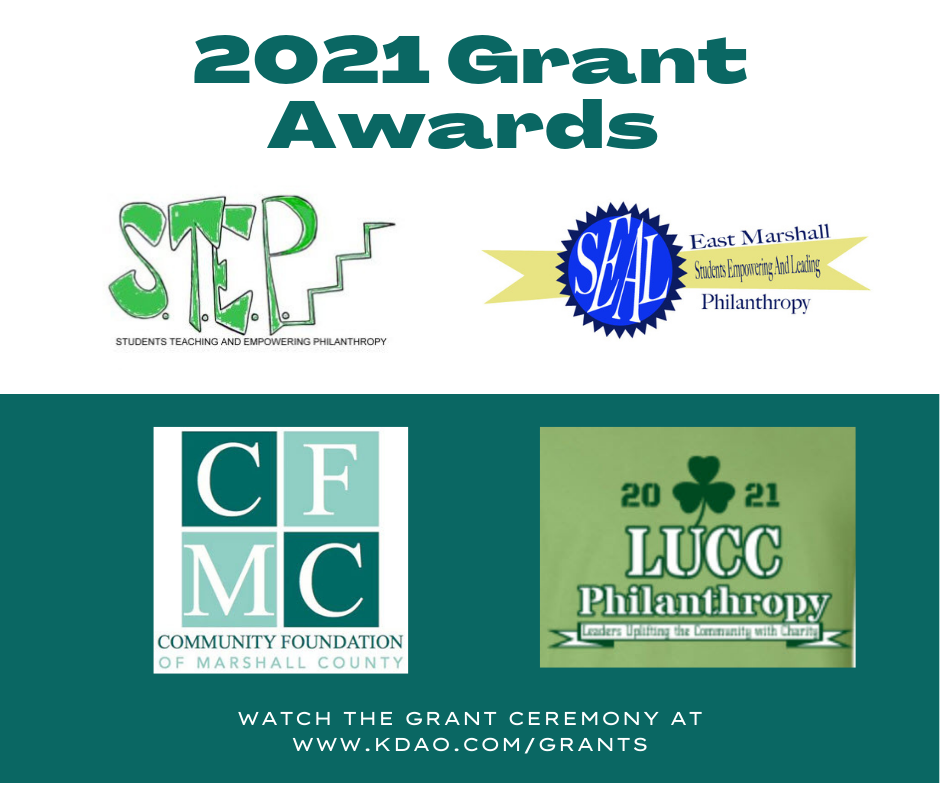 how
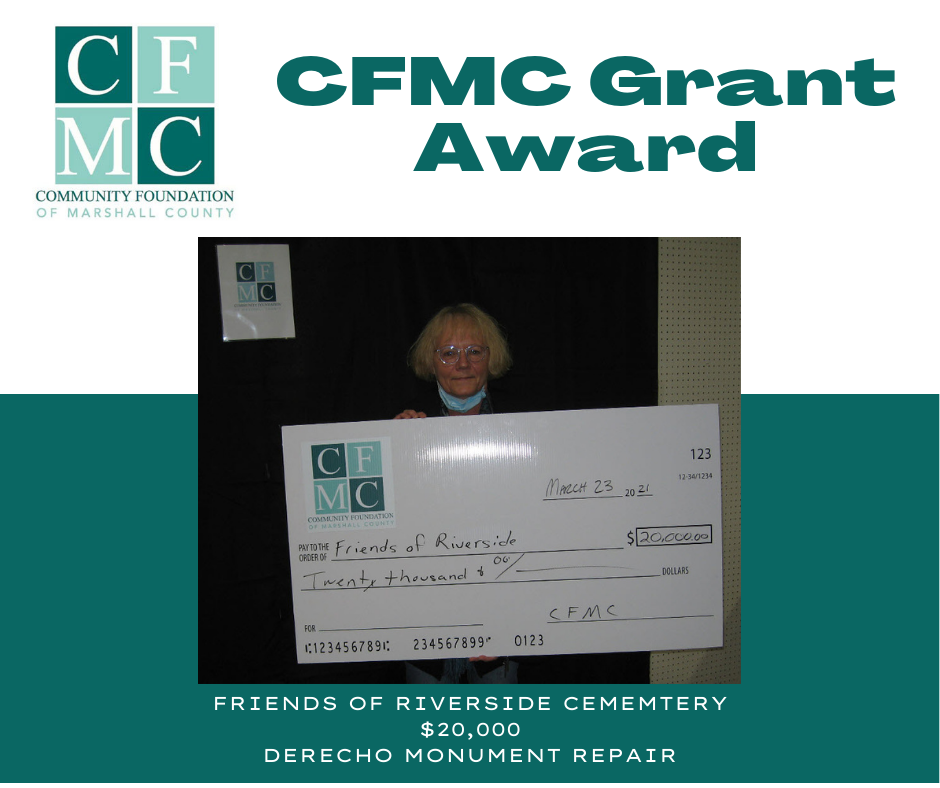 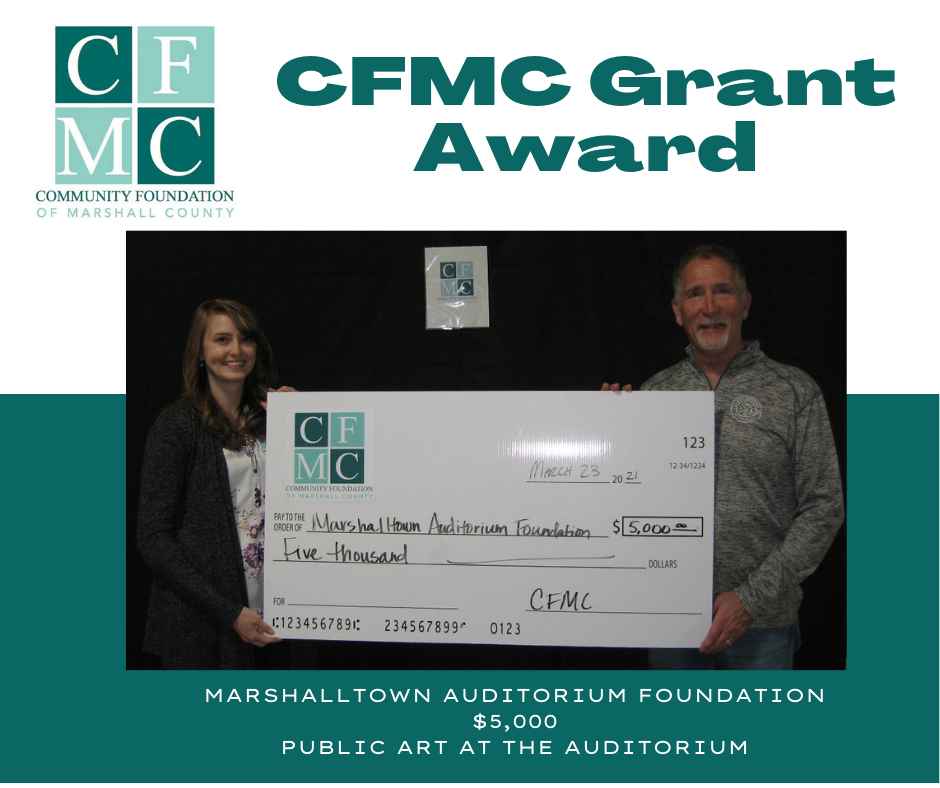 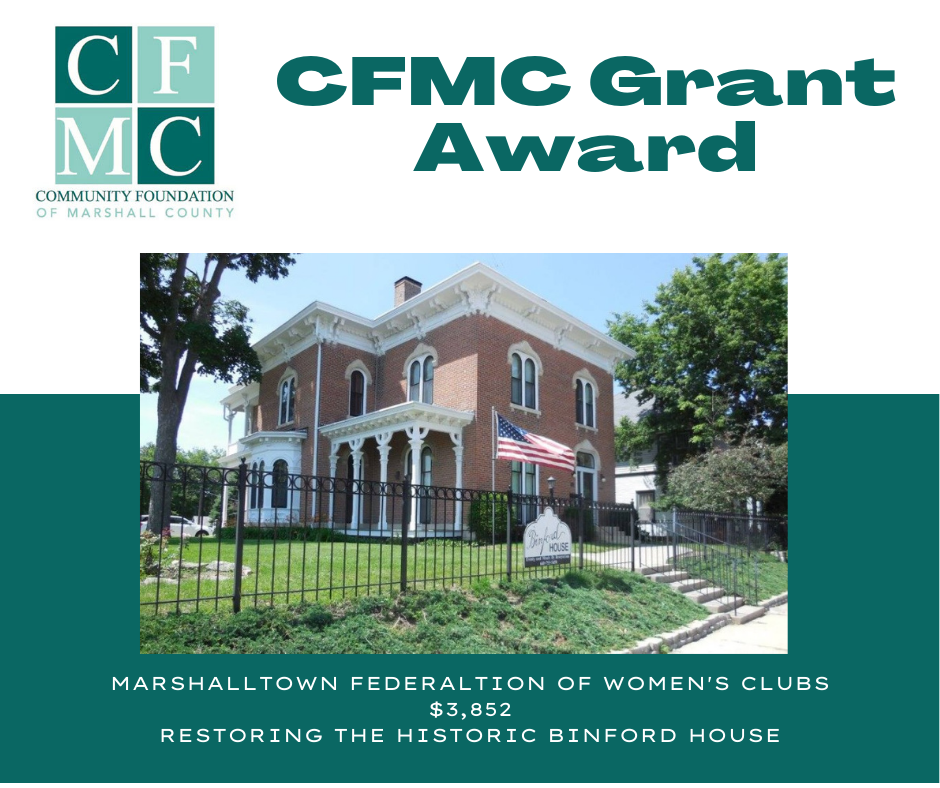 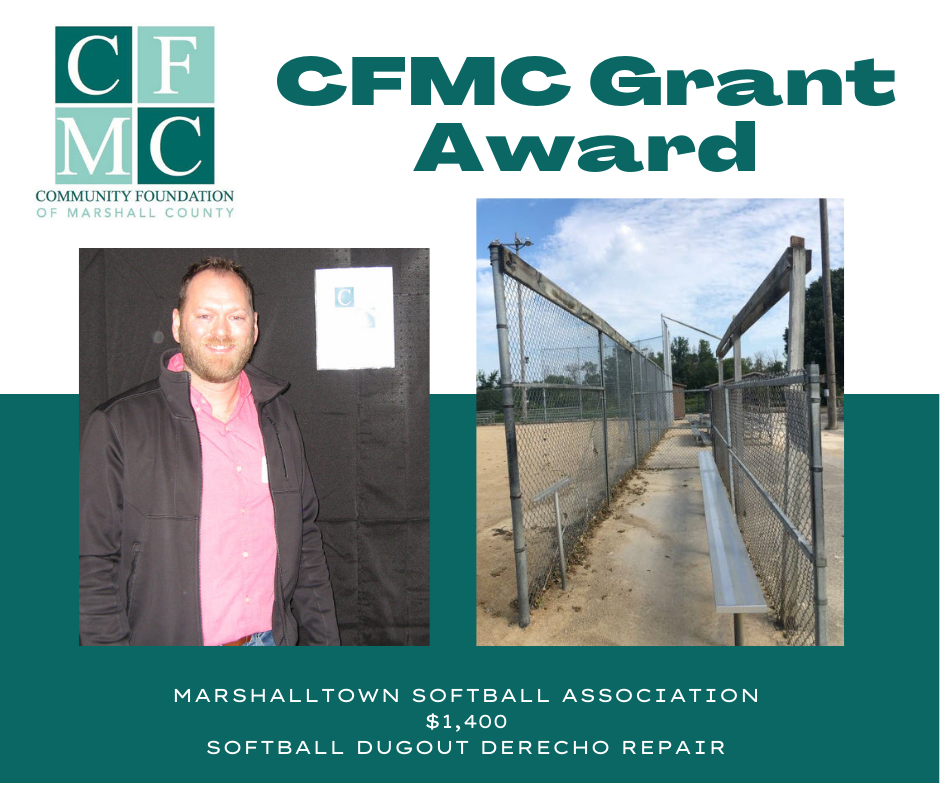 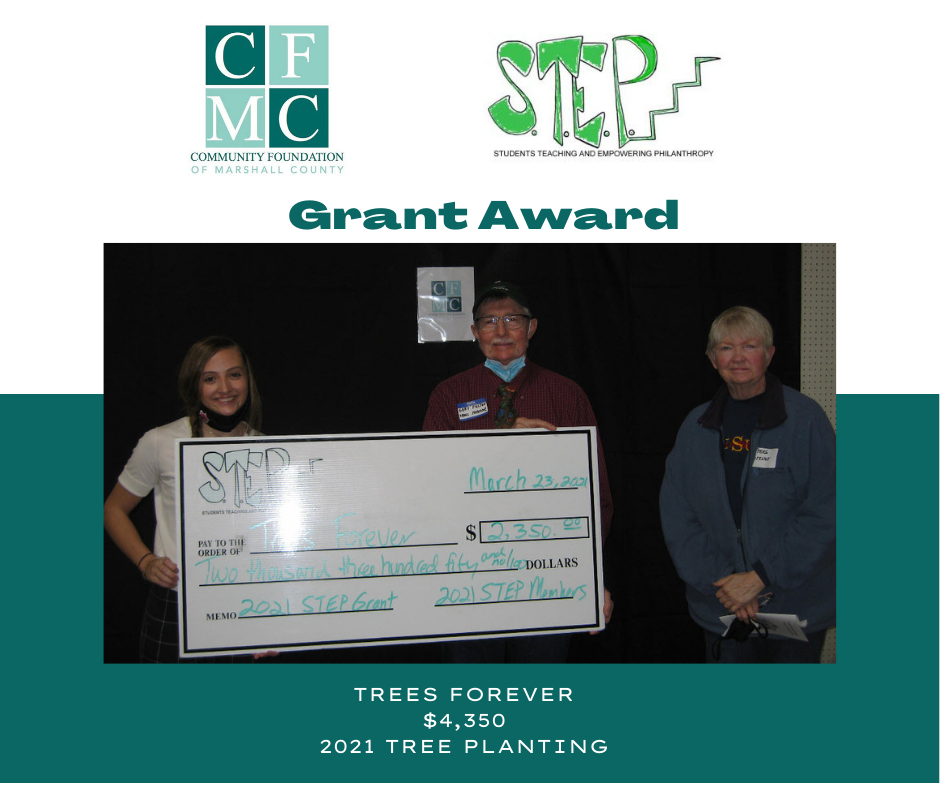 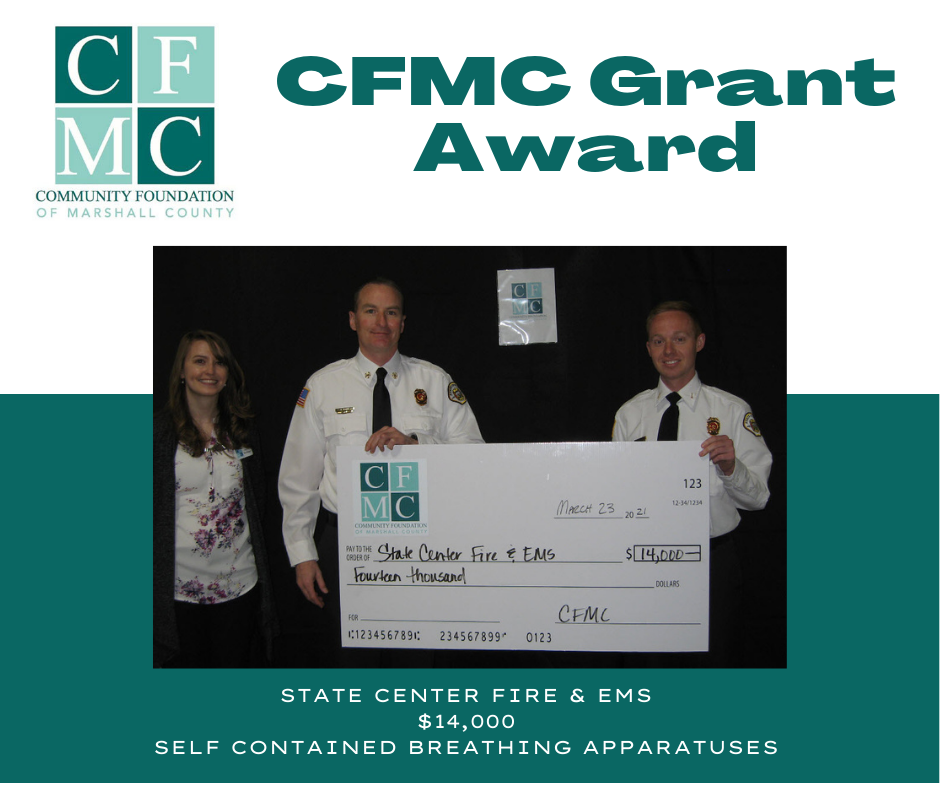 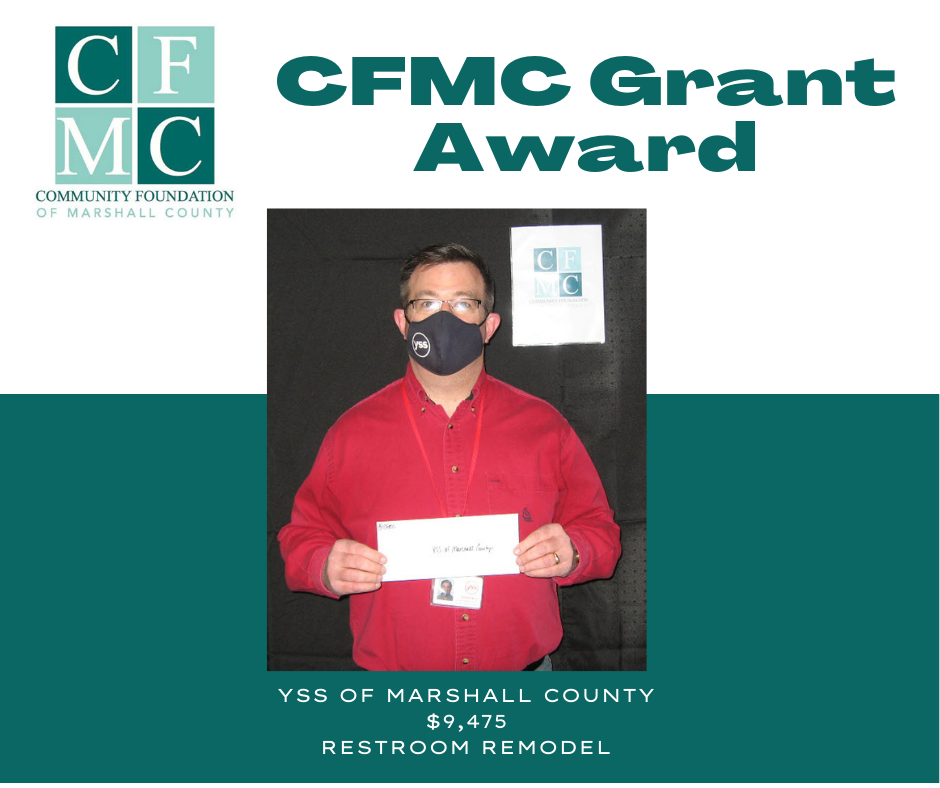 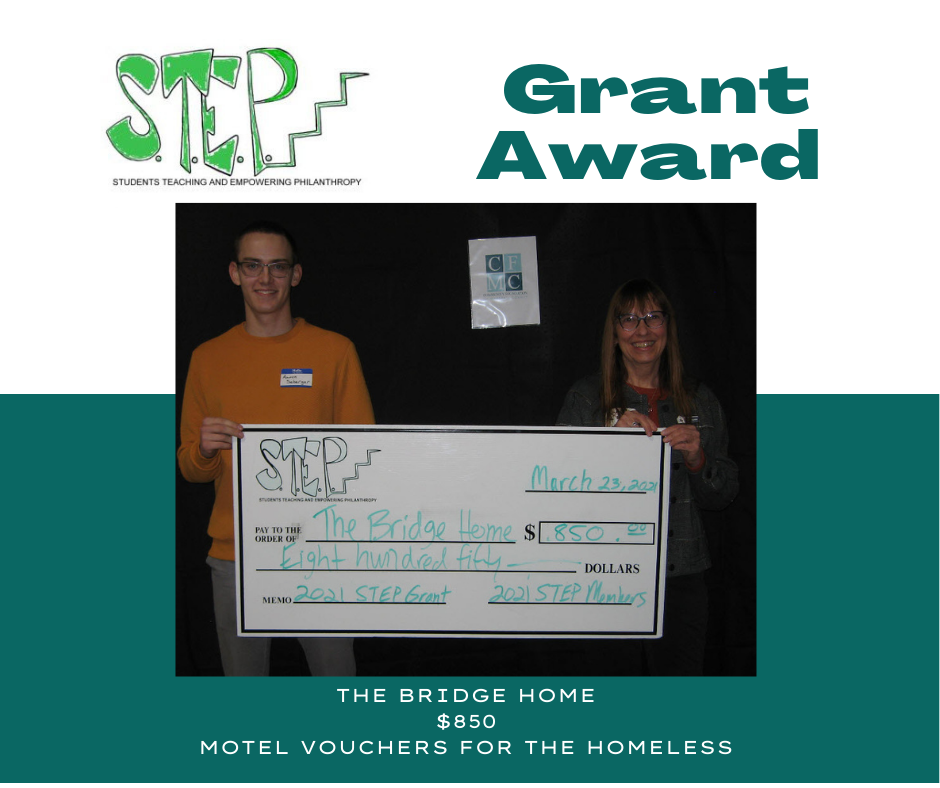 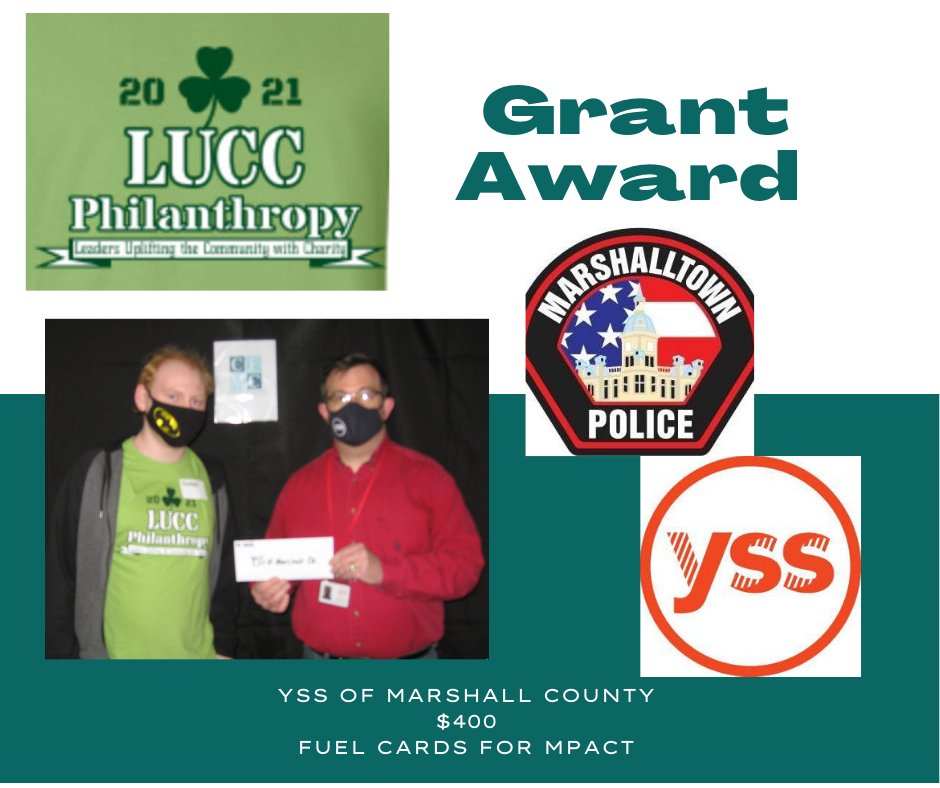 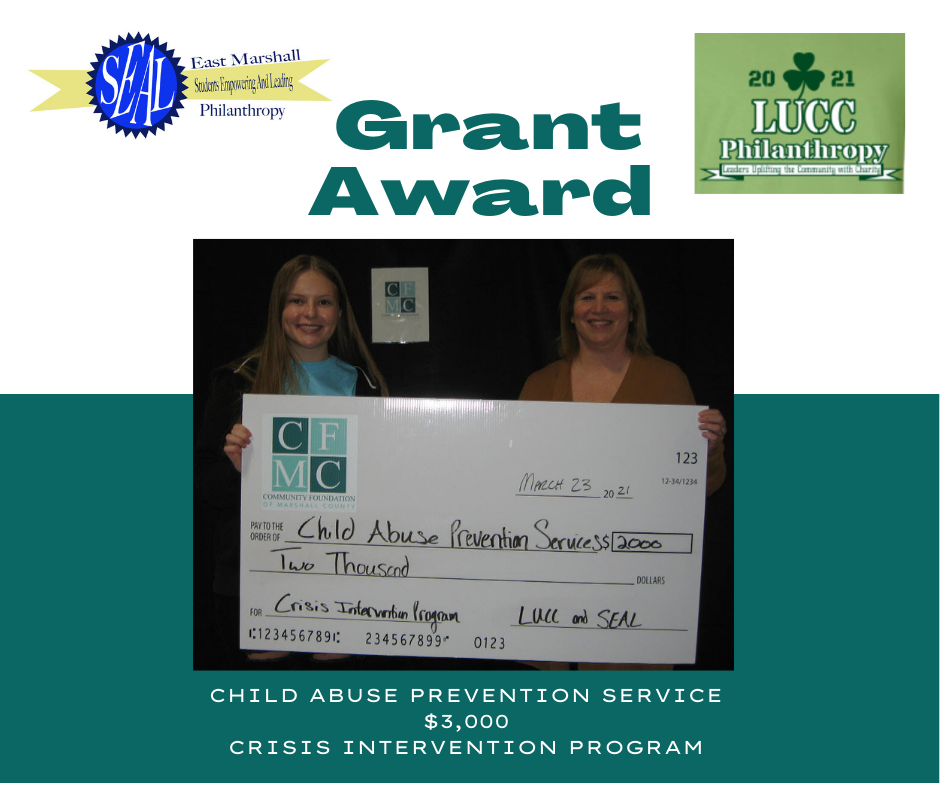 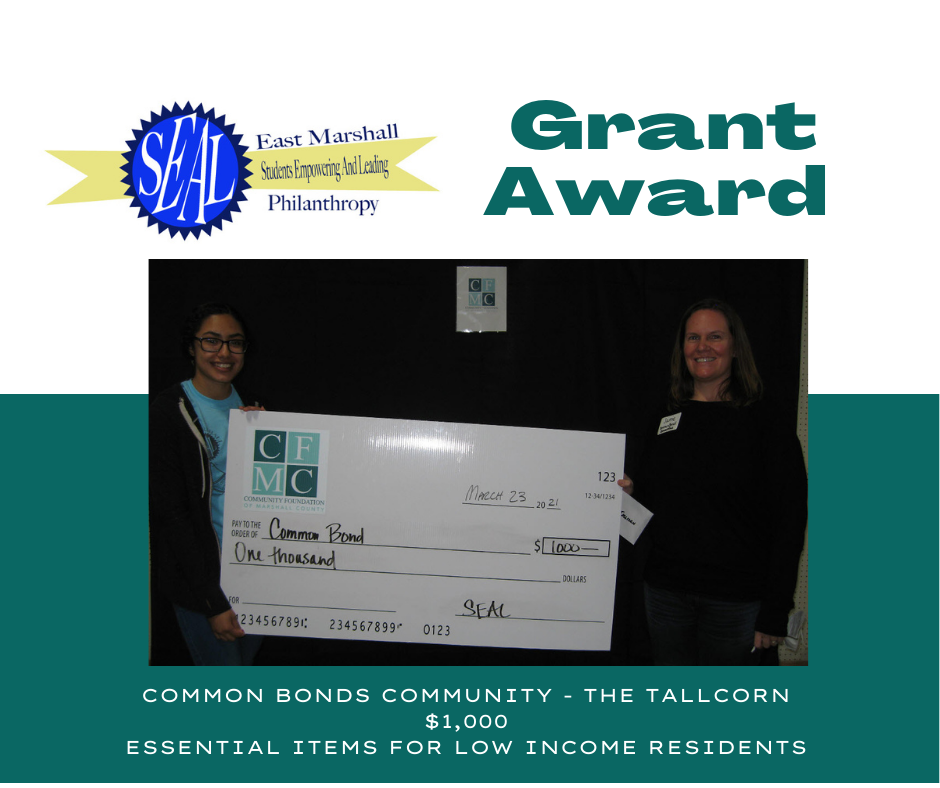 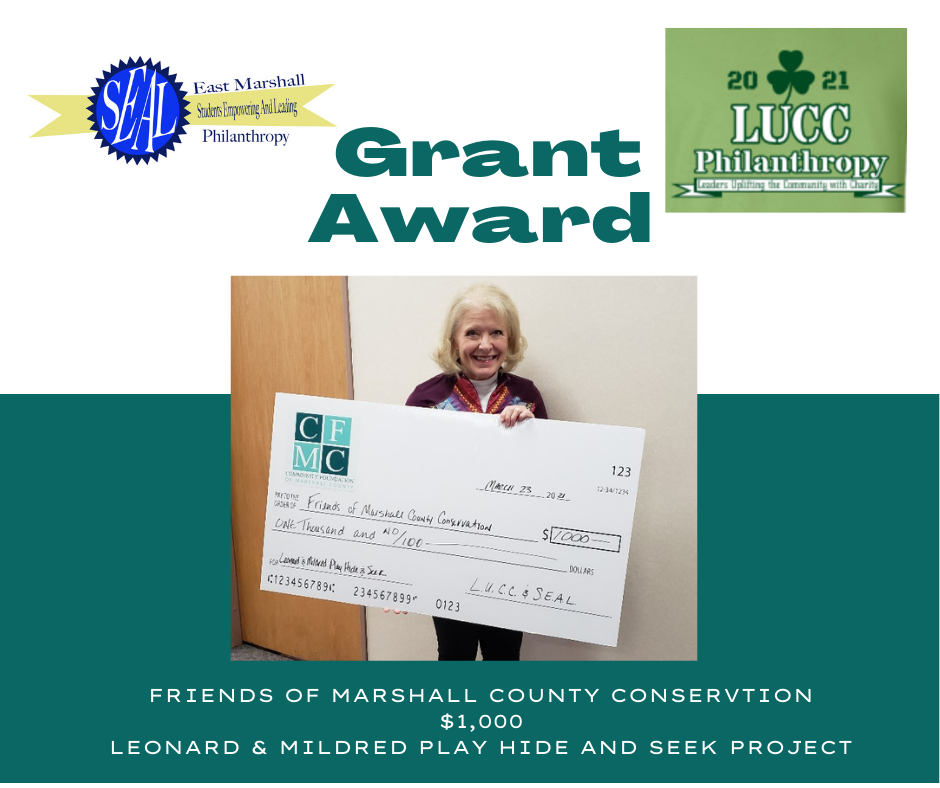 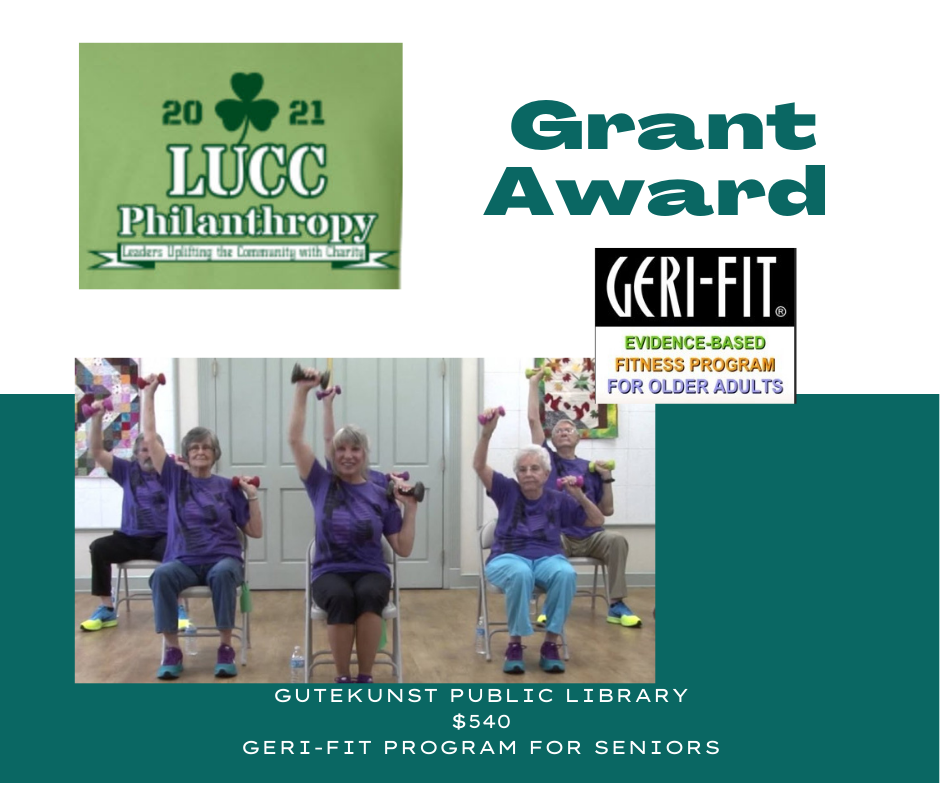 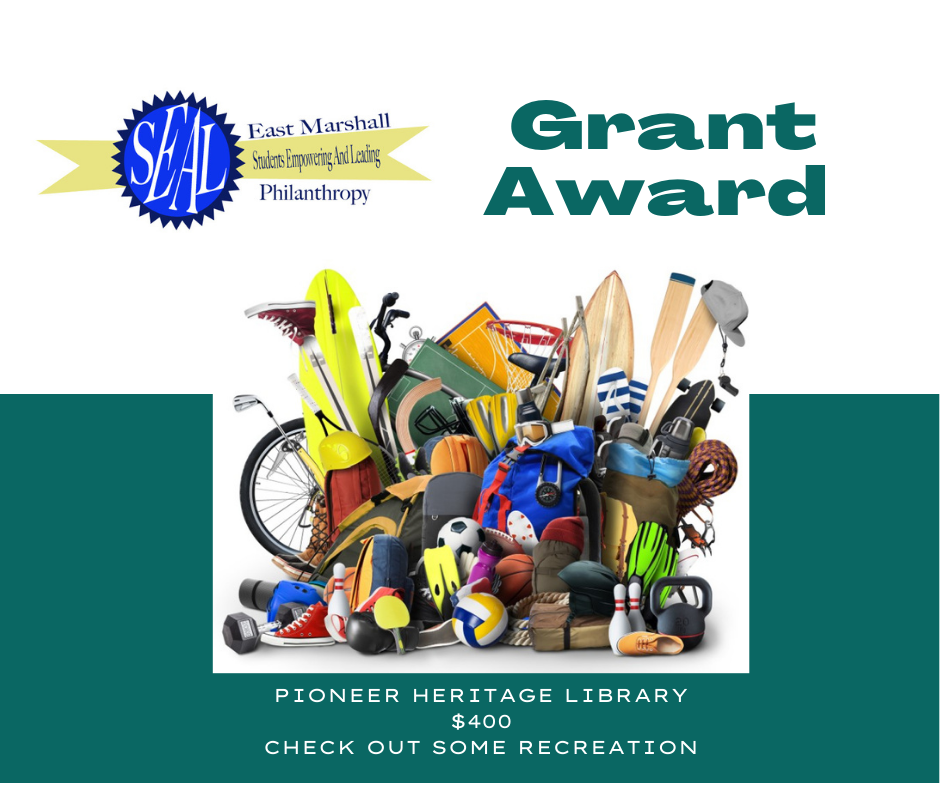 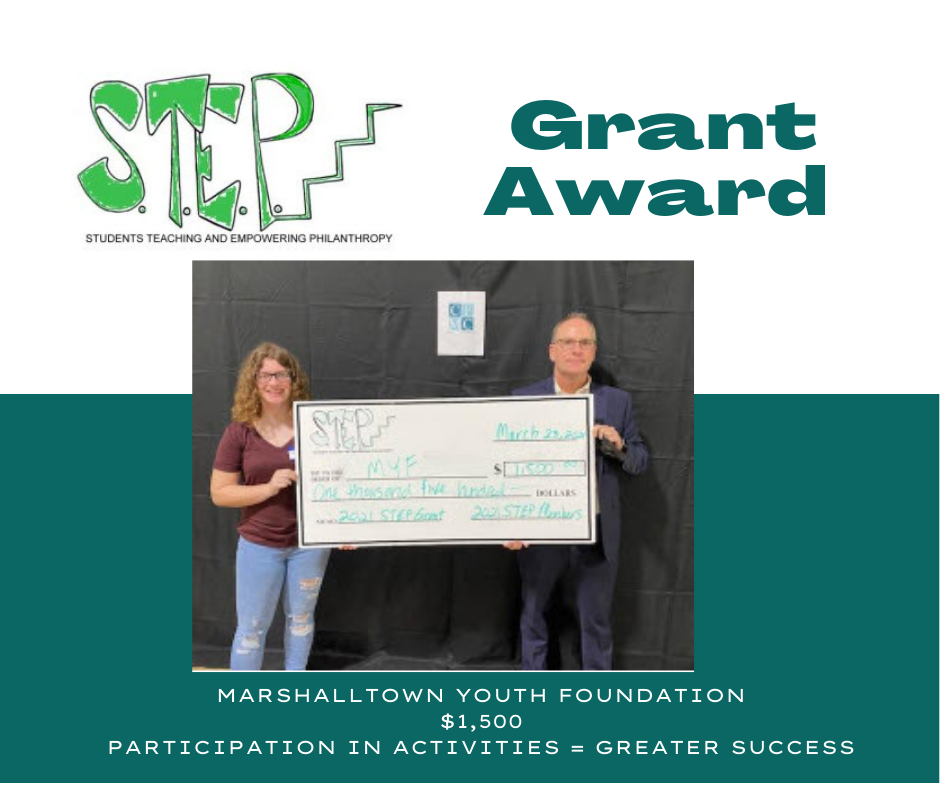 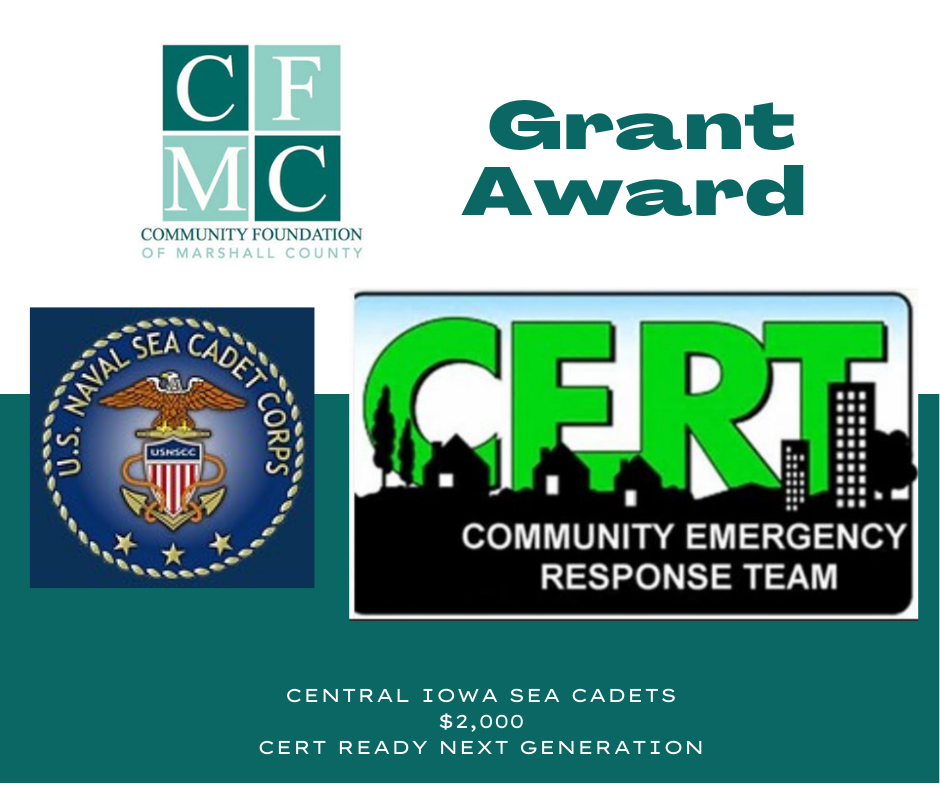 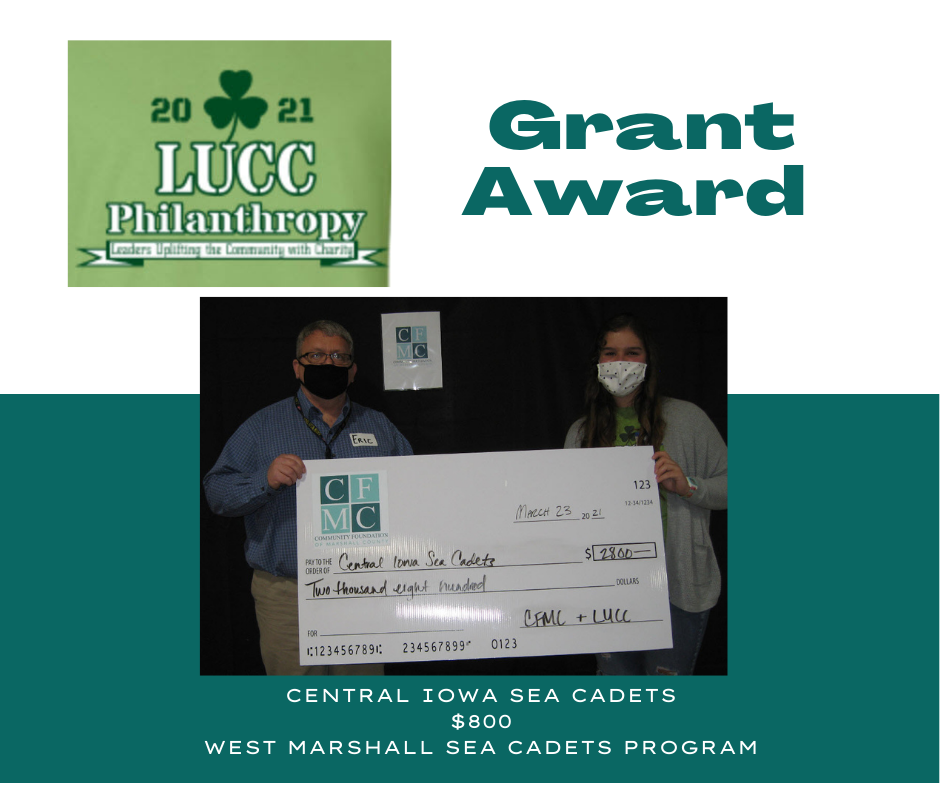 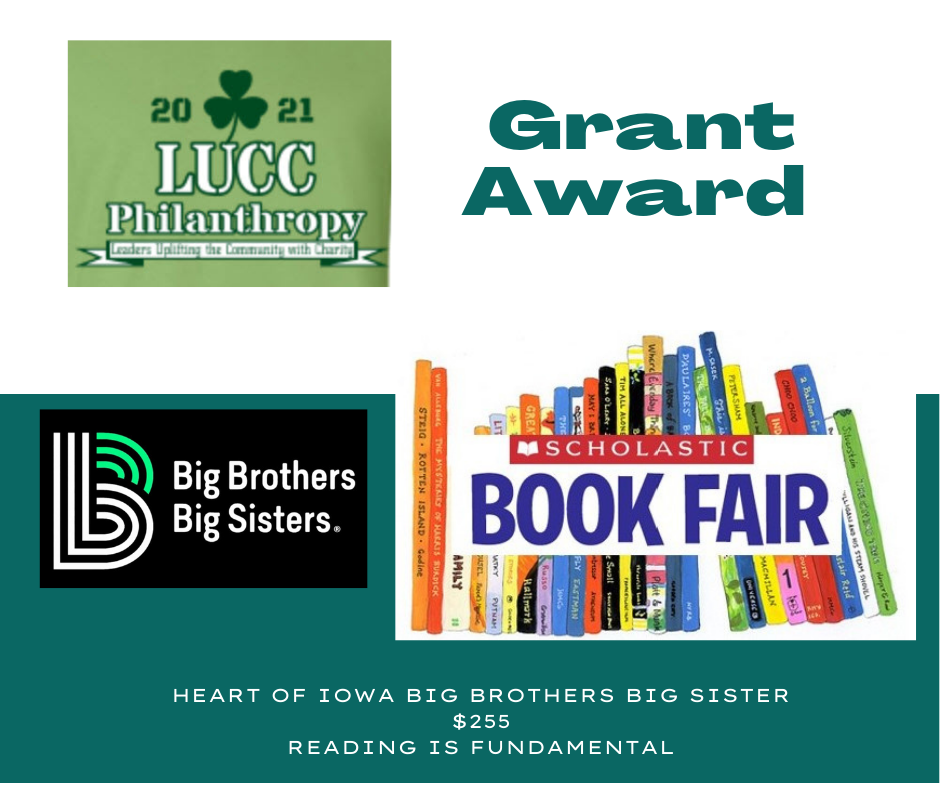 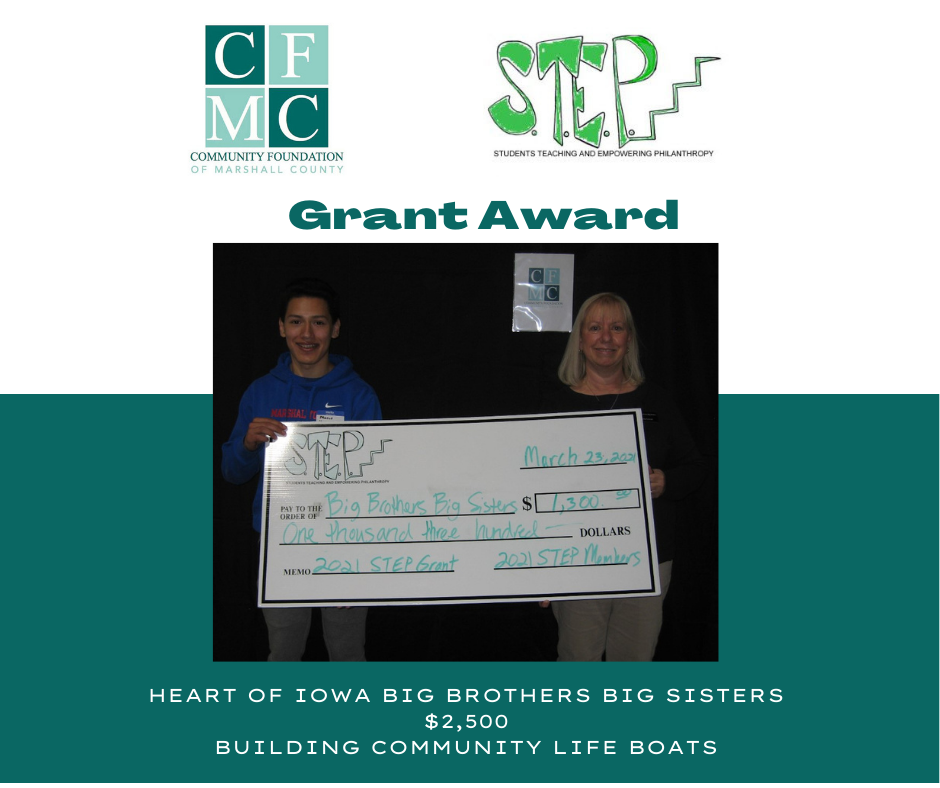 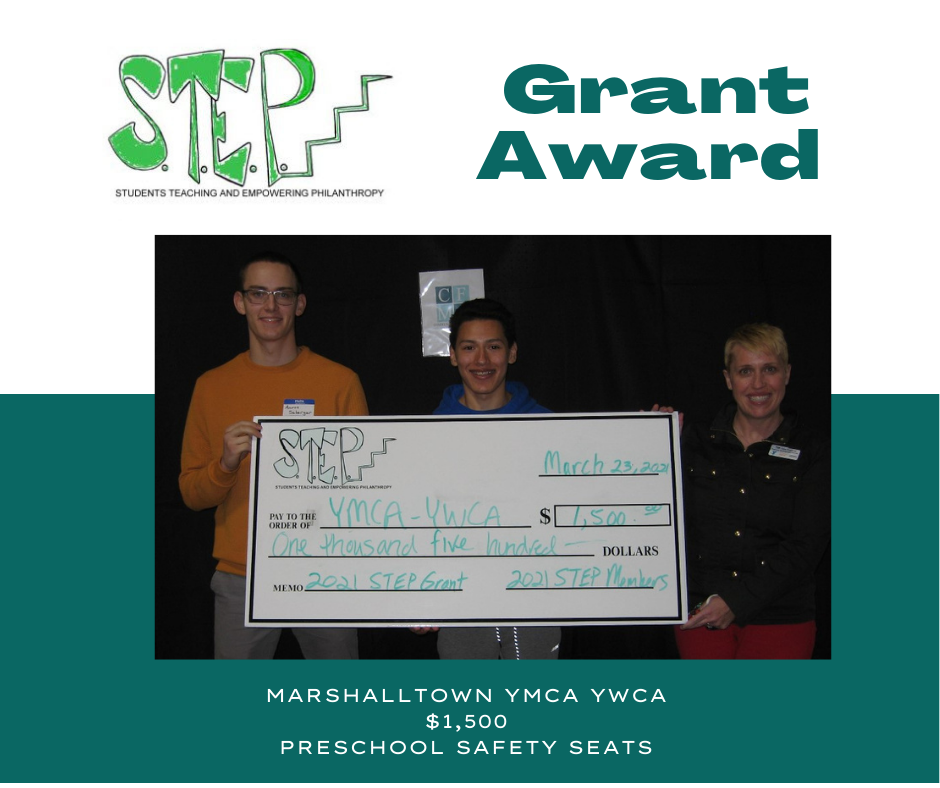 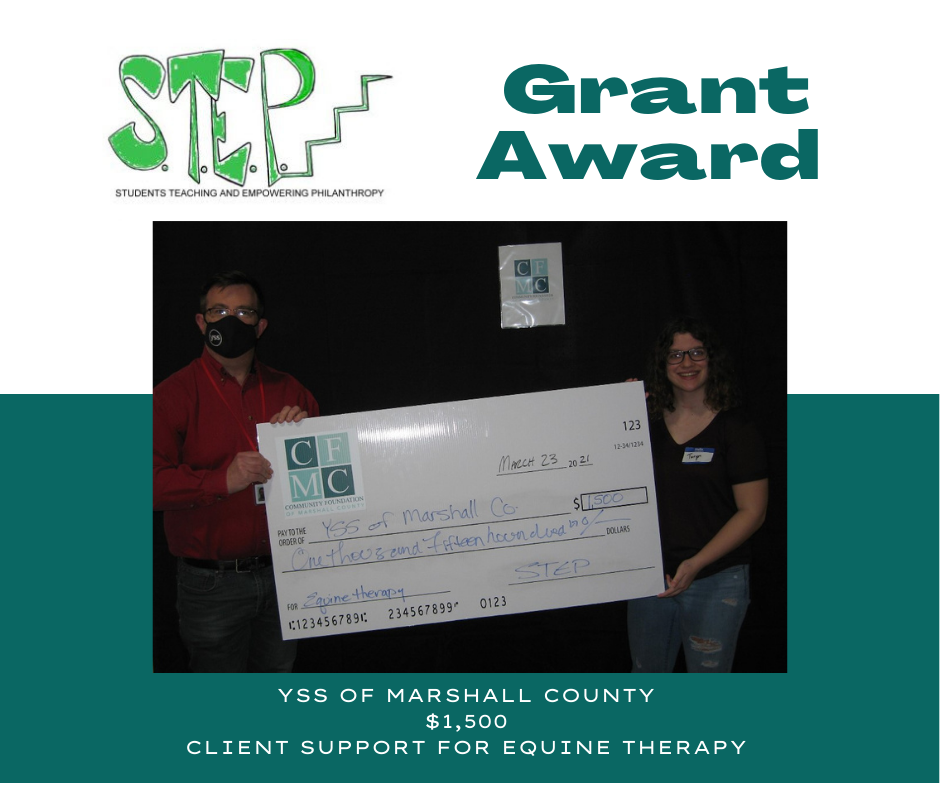 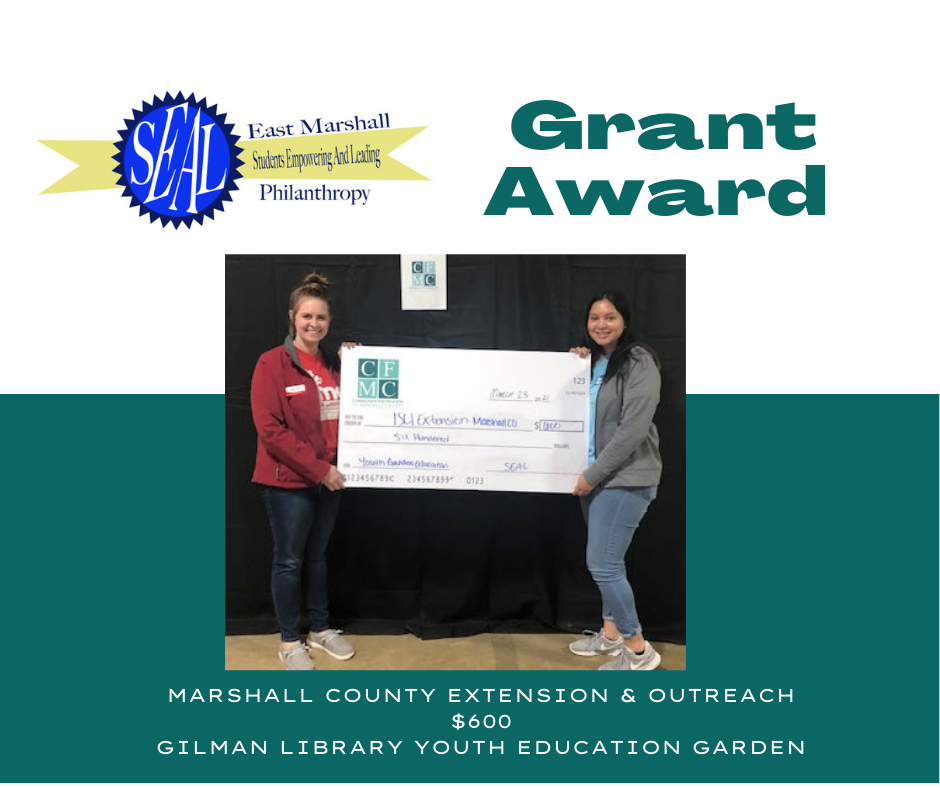 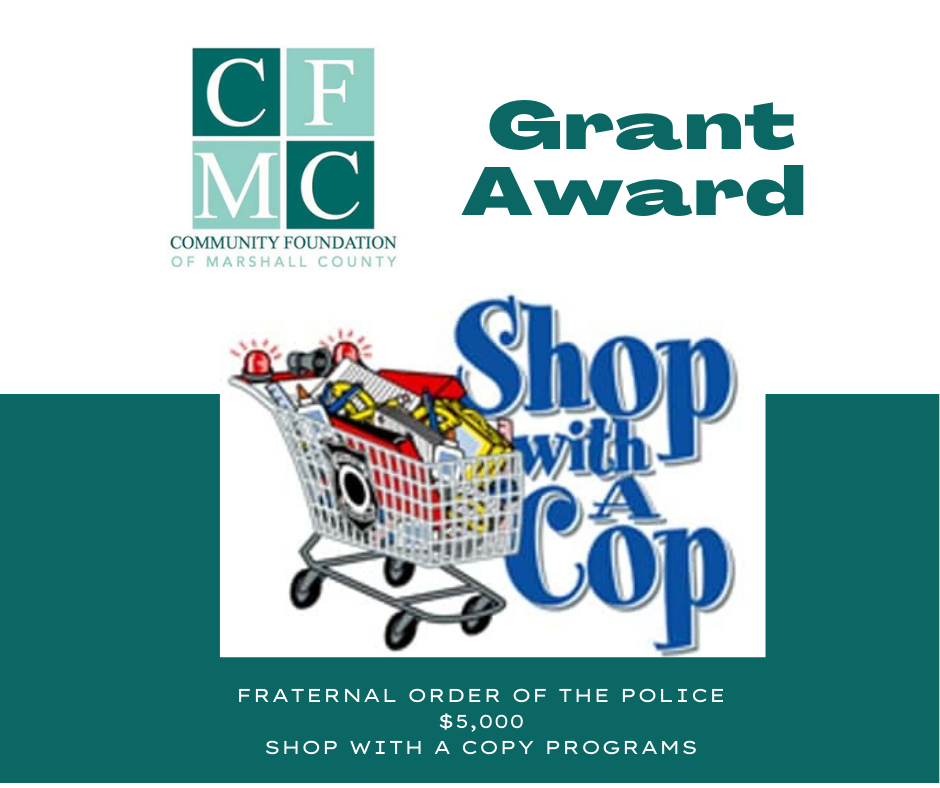 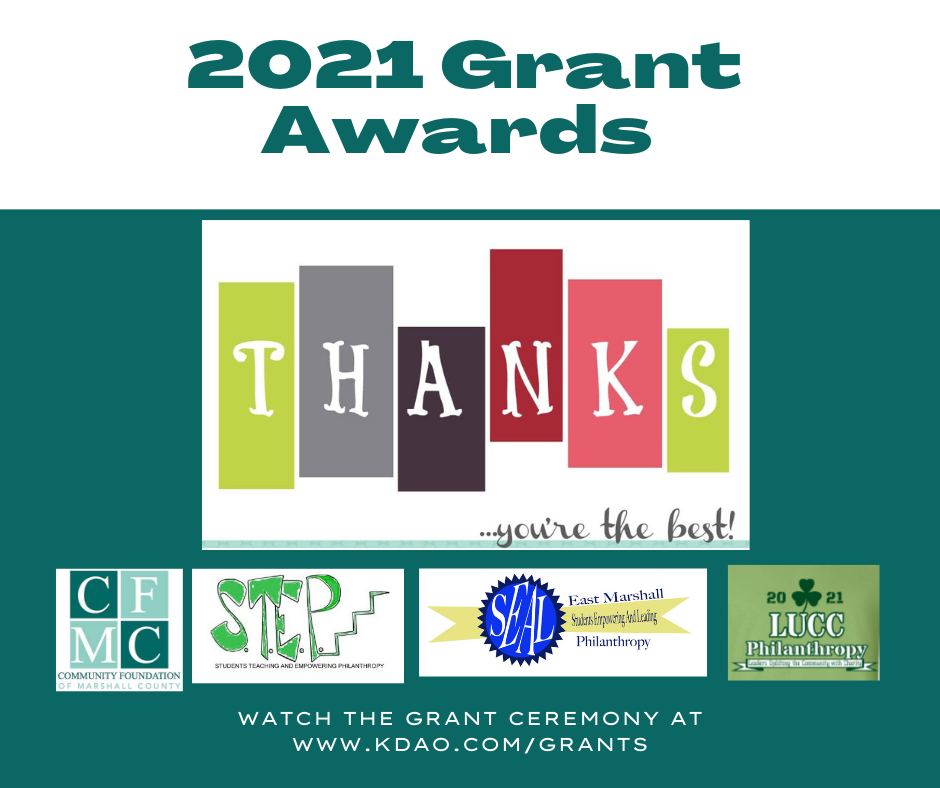